القمر
مخرجات التعلم
يتوقع من التلميذ في نهاية الدرس أن:
  يقارن بين الشمس والأرض والقمر
  يعدد أطوار القمر
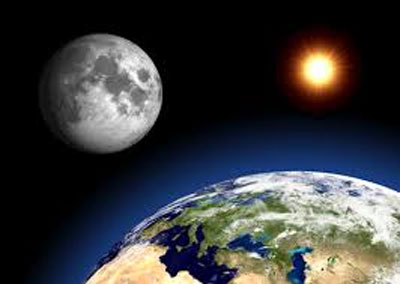 الشمس كرة ملتهبة بينما القمر كرة باردة كالأرض وكلاهما يستمد الضوء والحرارة من الشمس
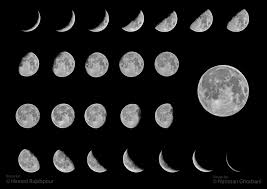 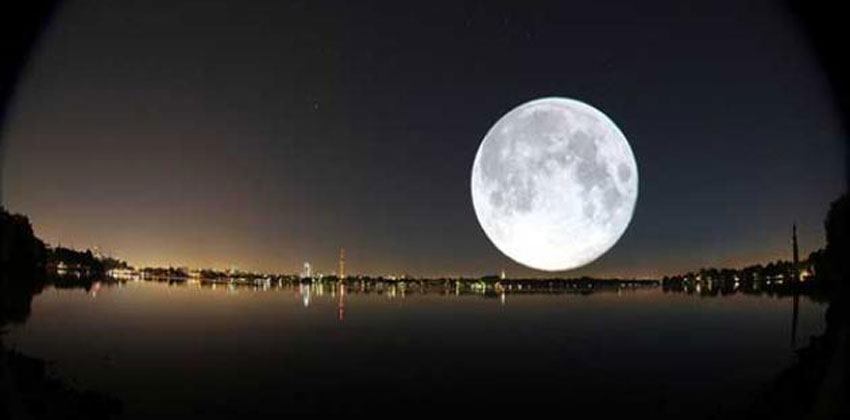 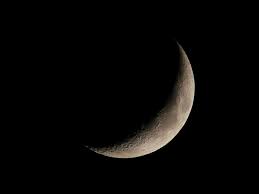 يسمى طور القمر عندما نرى وجهه كاملاً: بدراً
ويسمى هلالاً عندما نرى جزءاً منه
التقويم
املأ الفراغات الآتية بالكلمات المناسبة
            ( الشمس – ملتهبة – الحرارة – باردة )
     الشمس كرة .......مضيئة, أما الأرض فهي كرة .......
..            القمر والأرض يستمدان الضوء و ..... من.....